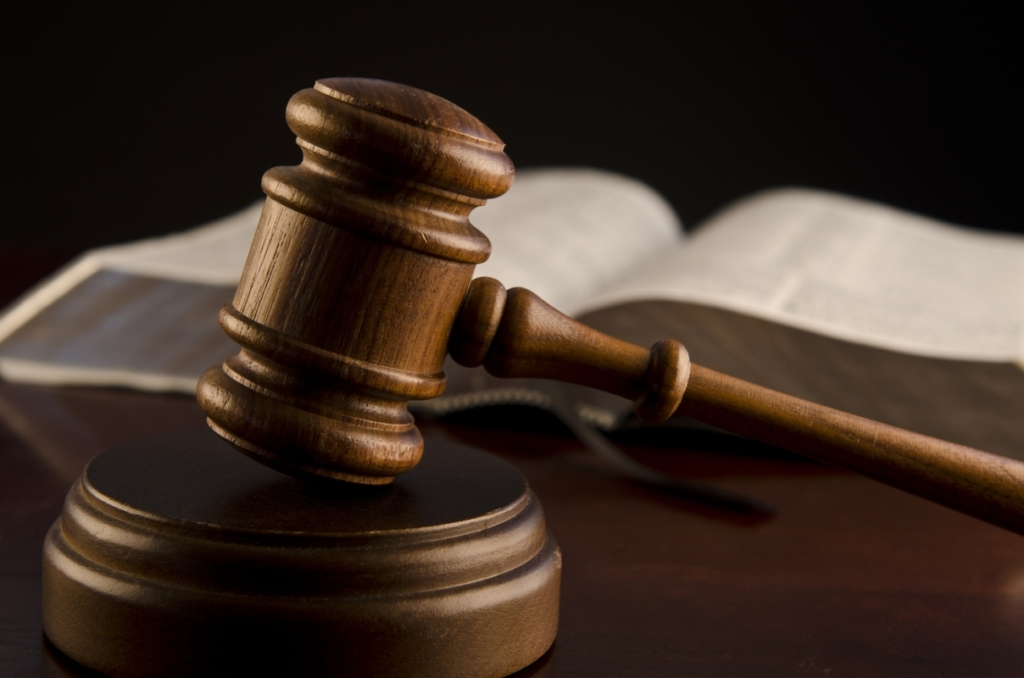 Caso Cerrado
The effects of wrongful accusation
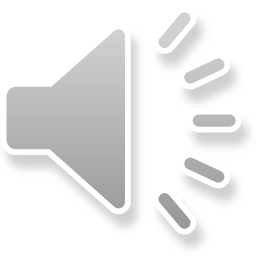 Reason, Will, Pursuit
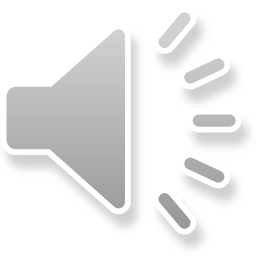 Human behavior and thinking processes?
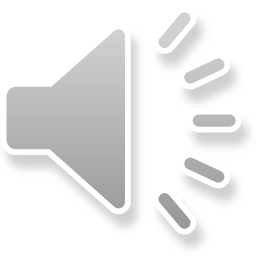 What can be done to reduce wrongful accusation?
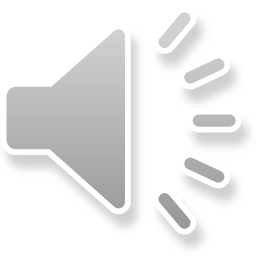 Methods
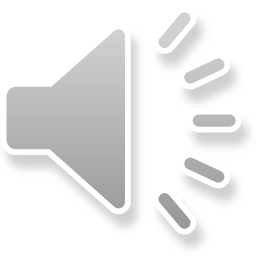 Policia
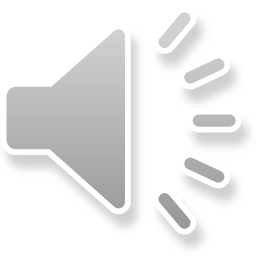 Media
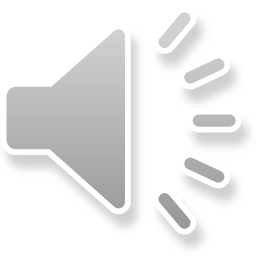 Richard Jewell
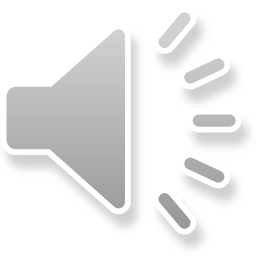 Psych Framework
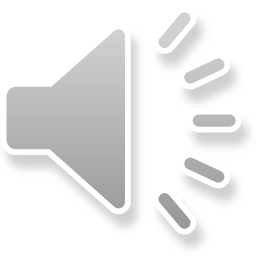 THE MEAT
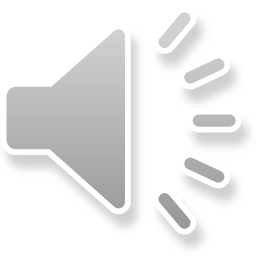 The Flaws
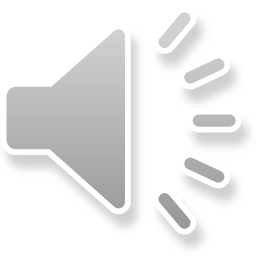 Three Major Takeaways
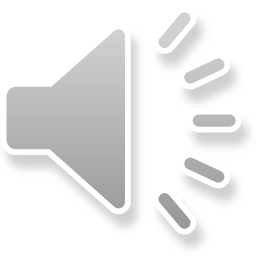